Elektronické informační zdroje (VIKBA25)
4. Katalogy knihoven a informační brány
Martin Krčál
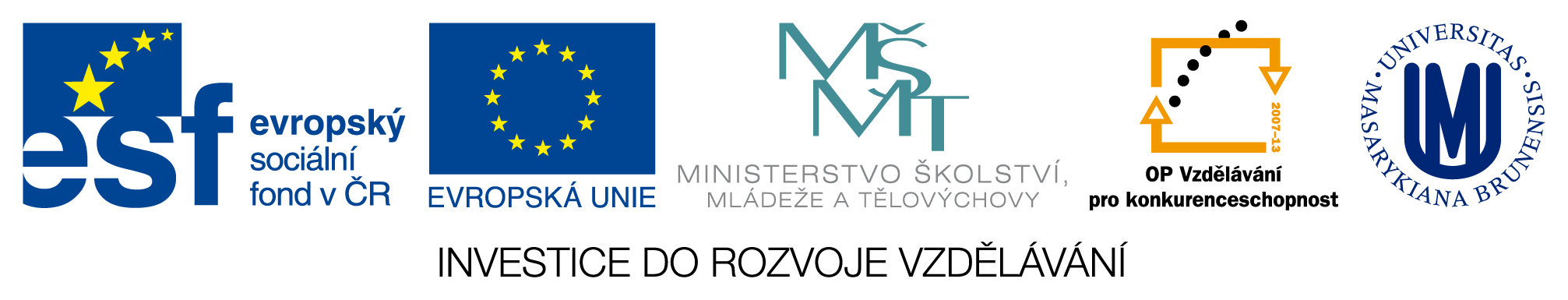 EIZ - kurz pro studenty ISK KK MU
Brno, 11. října 2013
Katalogy knihoven
Co je katalog
sekundární zdroj informací
soubor katalogizačních záznamů dokumentů, které instituce
uchovává ve svých fondech
trvale nebo dočasně zpřístupňuje
pravidla tvorby (AACR2)
formát (MARC21, UniMarc,…)
Funkce katalogu
lokační
umístění dokumentu a organizace fondu 
bibliografická
info o existenci dokumentu
rešeršní
efektivní vyhledání dokumentů
propagační
info o nově vydaných dokumentech
info o dokumentech v instituci (profil, kvalita???, množství,…)
Druhy katalogů (dle typů dokumentů)
katalog knih, 
katalog periodik
katalog závěrečných prací
katalog firemní literatury
…
Druhy katalogů (dle úplnosti)
úplný katalog
např. katalog knihovny
dílčí katalog
např. katalog pobočky
souborný katalog
katalog více knihoven
Druhy katalogů (dle formy zpřístupnění)
lístkový katalog
1 záznam = 1 katalogizační lístek
listový katalog 
seznam záznamů, nesvázaný
svazkový katalog
katalog ve formě knihy
elektronický katalog (OPAC)
off-line katalogy
on-line katalogy
OPAC
Co je OPAC?
OPAC
OPAC - Open Public Access Catalog
dnes spíše O(nline)PAC
veřejně dostupný katalog
pro potřeby uživatelů knihovny
vyhledávání záznamů
+ doplňkové služby
správa uživatelského konta, rezervace, prodloužení, nastavení upozorňování na email, přístup k dalším e-zdrojům,…
Library 2.0 - obsahy, obálky, hodnocení,…
Historie OPAC
USA 70. léta, GB 80. léta
3 generace katalogů
1. generace - nestandardiz. bibliografické záznamy, jednoduché vyhledávání (autor, název,…), dotazy přes příkazový řádek
2. generace - aplikace a databáze, větší možnosti vyhledávání, např. Aleph, TSeries
3. generace – databáze oddělená od  aplikace, důraz na výsledky vyhledávání (řazení, vážení podpojmů, relevance, důraz na hodnocení uživatelů,…), hyperkatalogy (souborné k., propojování), sdílená katalogizace, externí obsah
Aktuální trendy katalogů
???
Aktuální trendy katalogů
souborné katalogy
propojování na e-zdroje
fulltext (např. SFX)
sdílená katalogizace, přebírání záznamů
obohacování obsahu
obálky, obsahy, audio, video, obrázky, hodnocení, statistiky, recenze, anotace, RSS (novinky), příklady: SVKOL, MU, Beth
řešení: Amazon, Syndetics, Obálkyknih.cz (nově i obsahy), OpenLibrary - covers
Aktuální trendy katalogů
vylepšené vyhledávání
vyhledávání jako v Googlu
pokročilé formy vyhledávání
našeptávače, fasetové vyhledávání
kontrola pravopisu a lingvistická analýza
dotazy v přirozeném jazyce
přehledné výsledky vyhledávání
relevance, hodnocení uživatelů
vizualizace - Aquabrowser
bezbariérový přístup
mluvící rozhraní pro nevidomé
Vyhledávání v katalogu
jednoduché, pokročilé
booleovské operátory
AND, OR, NOT, XOR
proximitní operátory
NEAR, WITHIN, PRE, SAME, fráze
dotazovací jazyky (CCL, CQL)
listování, rejstříky
vizualizace
našeptávače
Katalogy používané u nás
Aleph
např. MU, SVKOL, MZK
T Series 
LANius: Carmen, Smart Katalog 2
např. KJM, Tábor
KP-Sys : Portaro
např. KKFB Zlín, MZLU
katalogy knihoven ČR
Zahraniční katalogy
Libdex = adresář knihoven + katalogy
British Library (GBR)
Library of Congress (USA)
DNB (GER)
Ruská národní knihovna (RUS)
Slovenská národná knižnica (SVK)
Katalogy nové generace
NCSU Libraries
revoluční katalog
založen na komerčním vyhledávači od firmy Endeca
využívá výhody vyhledávání na internetu
funkce
fasetové vyhledávání, řazení dle relevance, obohacené záznamy (obálky), externí odkazy (na FT), RSS, prolink na citační SW, 
přehledné a moderní rozhraní
VuFind
open-source
modul Catalog Driver
propojení na jakýkoliv knihovní systém
kompatibilní s citačním nástrojem Zotero
ukázka v MZK
Koha Integrated Library System
open source
otevřený zdrojový kód
propojení na komerční produkty společnosti LibLime 
podobný NCSU (ukázka katalogu)
akvizice, katalogizace, cirkulace knih, správa seriálů, OPAC atp.
Z39.50, MARC21,…
demo, demo2
Aquabrowser
vyvíjel Medialab Solutions, dnes ProQuest (Serial Solutions), demo
původně holandský systém (80% knihoven v NED) 
obsah zpřístupňovaný knihovnou na jedná stránce
přizpůsobení vzhledu, přidaný obsah, komentáře a hodnocení,…
možnost přepnutí z grafického do textového režimu
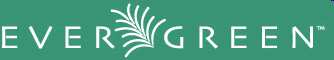 Evergreen
open-source knihovní systém
Georgia Public Library Service
Aktuální verze 2.3.0
moduly:
katalogizace, výpůjčky, OPAC, akvizice, seriály a rezervace
podpora Z39.50, SRU
rozhraní i česky, česká komunita
demo
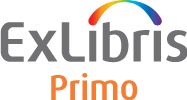 Primo
vyvíjí Ex Libris
rozšíření katalogu na knihovní portál
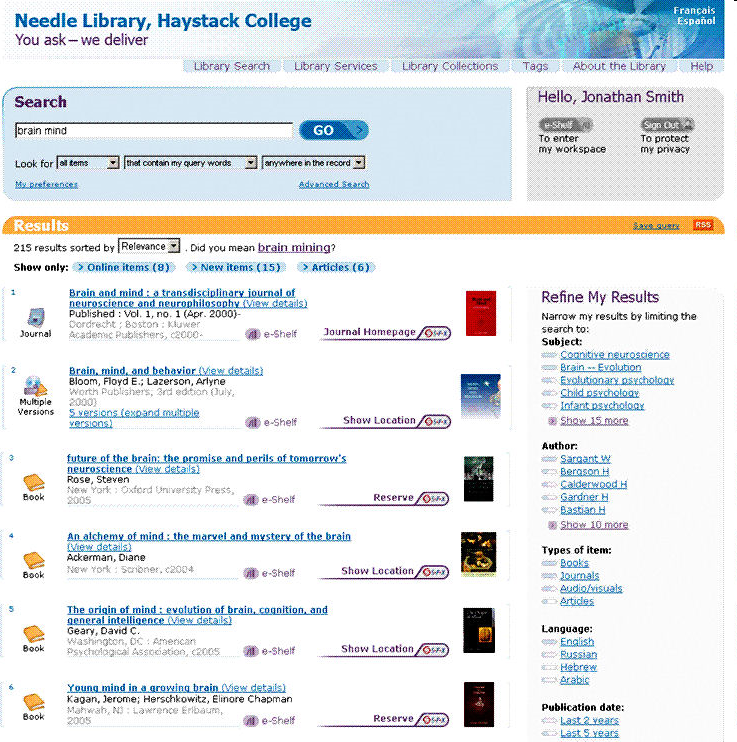 WorldCat Local
odvozený od WorldCatu
převzal některé jeho funkce
pro jednu knihovnu + propojení
sdružování podobných položek
funkce půjčování nebo rezervace
recenze, sdílení, komentáře, zdroje z jiných knihoven,…
dnes více discovery service
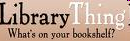 LibraryThing
nejde o katalog instituce
knihovna uživatele
přes 1,5 mil. uživatelů
sociální síť
podpora češtiny
API
Zeitgeist
OpenLibrary.org
pokus o vytvoření světového katalogu knih přes uživatele
otevřený projekt
kdokoliv může editovat údaje, přidávat obsahy, fotografie, obálky,…
komentáře, hodnocení, doporučení
možnost propojení na plný text
Zeitgeist – statistiky
API – obálky, bibliografická data
Další OPAC
Scriblio
SOPAC2 – social opac
Více info
Opálková, M. OPACy nové generace I – AquaBrowser a WorldCat Local. Ikaros. 2009, roč. 13, č. 10.
Opálková, M. OPACy nové generace II – VIRGObeta a VuFind. Ikaros. 2009, roč. 13, č. 11.
Opálková, M. OPACy nové generace III – Evergreen a Koha. Ikaros. 2009, roč. 13, č. 12.
Opálková, M. OPACy nové generace IV – Scriblio a SOPAC. Ikaros. 2010, roč. 14, č. 1.
Portál opensource.knihovna.cz
otevřený software pro knihovny
překlad WuFind 2.0, Koha
budování komunity
katalog aplikací
Michal Denár a Josef Moravec
příspěvek na Knihovny současnosti 2012
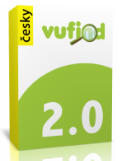 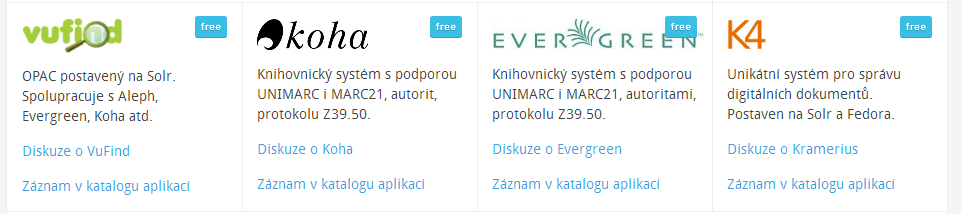 Souborné katalogy
Souborné katalogy
katalogy >1 knihovny
1 rozhraní
1 dotazovací jazyk
prohledávání všech katalogů současně
Příklady souborných katalogů v ČR
Národní
SK ČR (info) 
SK Skat - uživatelé KS Lanius a Clavius
Regionální
SK regionu Karviná
Institucionální
Souborný katalog MU
Souborný katalog UK v Praze
Souborný katalog AV ČR
Oborové
MEDVIK – lékařství
SK časopisů VPK – technika a přírodní vědy
Příklady souborných katalogů
Mezinárodní
The European Library Catalog
WorldCat (OCLC)

seznam SK v ČR
seznam zahraničních SK
Národní bibliografie
Česká národní bibliografie 
tištěná produkce
Webarchiv
web
Informační brány
Co je informační brána
online služba
zprostředkovává přístup k vybraným online informačním zdrojům
zaměření na určitý obor nebo téma
zpřístupňované infozdroje procházejí procesem intelektuálního nebo automatického výběru
zpracování na základě definovaných formálních a kvalitativních kritérií
Informační brána a SJ
klasifikační systém
člení zdroje dle oborů
klíčová slova
folksonomie
EZB - elektronická knihovna časopisů
UK v Regensburgu
spolupracuje i NKP
výskyt časopisu v DB
systém semaforu
rozpoznání IP adres
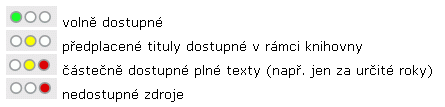 Jednotná informační brána (JIB)
jednotný a snadný přístup k různým informačním zdrojům
včetně plných textů dokumentů
vychází z projektu projektu CASLIN
technologie Metalib a SFX
Můj prostor
historie hledání, nastavení, uchovávání záznamů, moje e-časopisy,…
Informační brána KIV
oborová brána KIV
založena na databázi KKL
=Knihovna knihovnické literatury
spravuje Knihovnický institut NK ČR
funguje od roku 2006
vyhledávání:
http://kiv.jib.cz/vyhledavac
Oborové brány a portály
EDU.cz - vzdělávání
EU portál - informační portál EU, soustřeďuje informace z dílčích stránek 
Econnect – neziskový sektor
ART JIB – umění a architektura (JIB)
MUSICA - hudba a hudební věda (JIB)
TECHNICA – oblast techniky
Geobibline – přírodní vědy
Fyzikální portál –fyzika a příbuzné obory (ČVUT) 
MEDVIK - lékařství
AGRONAVIGÁTOR - zemědělství a potravinářství
Econlib.cz - virtuální ekonomická knihovna
Národní statistický portál - statistiky ČSÚ
Metalib na MU
http://metalib.muni.cz
viz příští hodina
Příště
knihovnické nástroje a služby
Závěr
Děkuji Vám za pozornost
Martin Krčál
krcal@phil.muni.cz